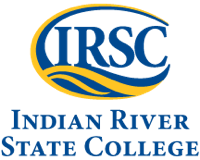 Chapter 8  Photosynthesis
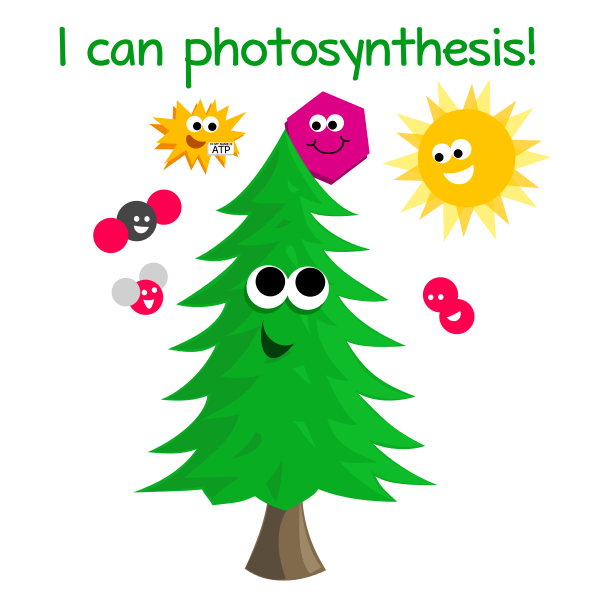 General Biology I
BSC 2010
Caption: I can photosynthesis (c) Kelvinsond, Public domain
All organisms (from bacteria to us) need energy to maintain life

Remember:
no energy input = chaos = death in biology
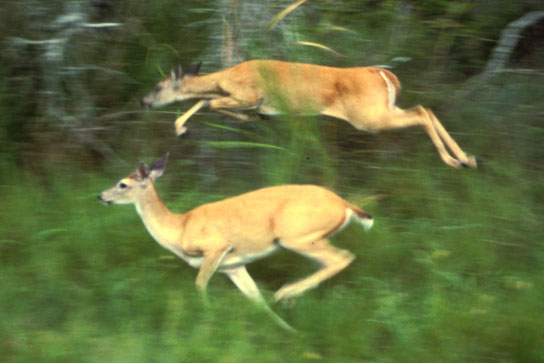 Download for free at http://cnx.org/contents/185cbf87-c72e-48f5-b51e-f14f21b5eabd@10.61
Photosynthesis Powers Ecosystems*
It converts light energy into food energy.
Both plants and animals depend on the food it produces as parts of food chains or food webs.

*99% of known ecosystems are powered by sunlight. Deep sea hydrothermal vent ecosystems are an example of the other 1%.
Download for free at http://cnx.org/contents/185cbf87-c72e-48f5-b51e-f14f21b5eabd@10.61
“Trophy” = Feeding
energy source
carbon source
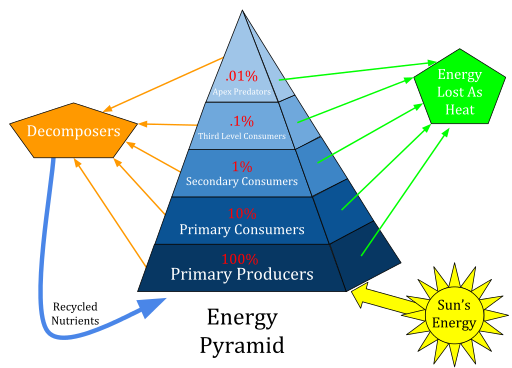 0.009%
0.09%
0.9%
9%
90%
Caption: Ecological Pyramid (c) Swiggity Swag, Public domain
The ultimate source of energy for Earth is the Sun
However, living organisms are not able to use the energy from the Sun directly, the energy must be transformed
This happens through the process of photosynthesis
Caption: Magnificent CME Erupts on the Sun with Earth to Scale (c) NASA, Public domain
Photosynthesis is the only process that can capture energy that originates in outer space and convert it into energy stored as chemical compounds (food).
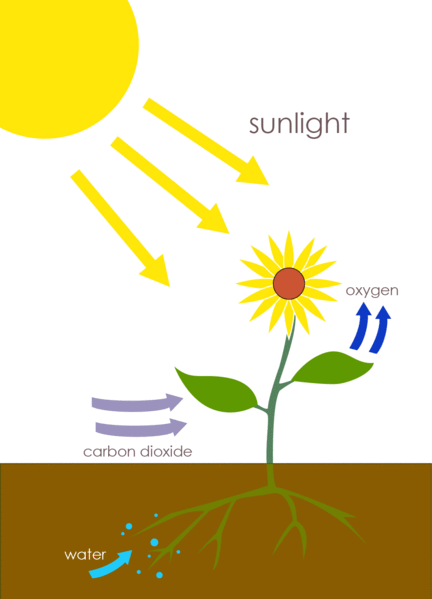 During photosynthesis, the energy from the sun is converted and captured in the bonds of carbohydrates which are now in the plant, that energy then makes its way up the food chain
Caption: Photosynthesis (c) At09kg Public domain
Photosynthesis: Global Distribution
Where do you think majority of photosynthesis occurs? – on the surface of the ocean or land?
Photosynthesis
a series of chemical reactions
results in production of food
consumes carbon dioxide 
releases oxygen (stored water is oxidized)
occurs in plants, green algae, some bacteria, and some protists
Download for free at http://cnx.org/contents/185cbf87-c72e-48f5-b51e-f14f21b5eabd@10.61
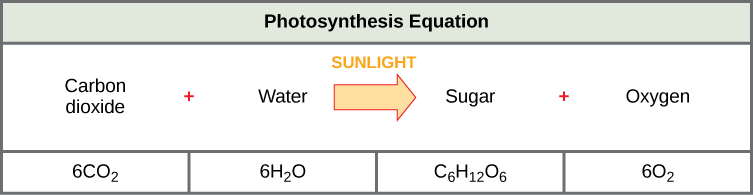 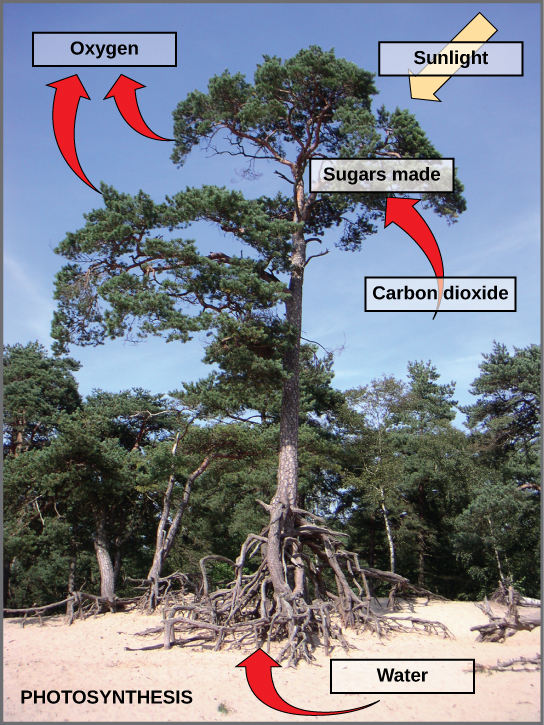 Photosynthesis uses solar energy, carbon dioxide, and water to produce energy-storing carbohydrates. 

Oxygen is generated as a waste product of photosynthesis.
Download for free at http://cnx.org/contents/185cbf87-c72e-48f5-b51e-f14f21b5eabd@10.61
Photosynthesis Locations
Eukaryotes: occurs in chloroplasts
Prokaryotes: occurs in association with cell membranes
Chloroplasts arose by endosymbiosis of photosynthetic bacteria.
Download for free at http://cnx.org/contents/185cbf87-c72e-48f5-b51e-f14f21b5eabd@10.61
Plant Leaf Structure (typical)
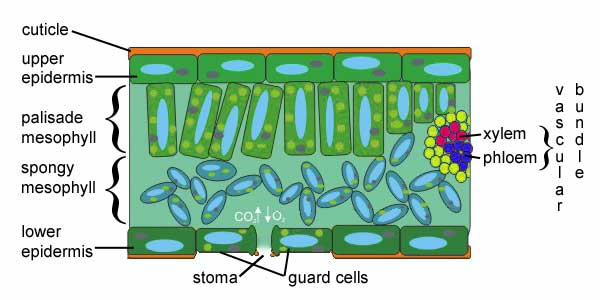 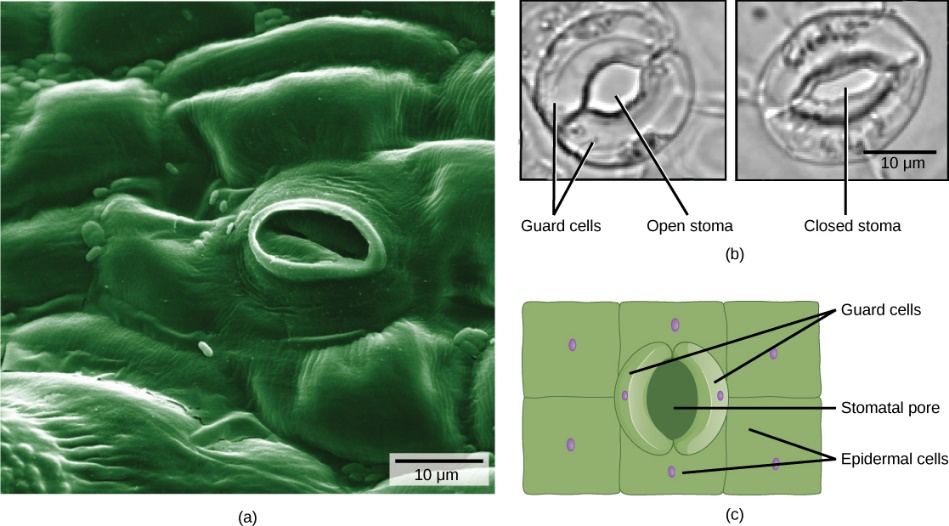 Caption: Leaf Anatomy  (c) Maksim Public domain
Chloroplasts
outer membrane
intermembrane space
Download for free at http://cnx.org/contents/185cbf87-c72e-48f5-b51e-f14f21b5eabd@10.61
inner membrane
stroma
thylakoid membrane
thylakoid lumen
thylakoid membrane
thylakoid lumen
thylakoid membrane
thylakoid lumen
stromal thylakoid mem.
thylakoid membrane
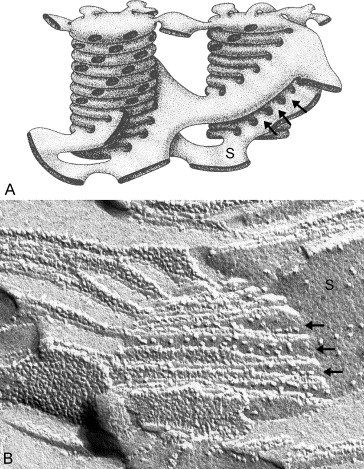 thylakoid lumen
grana thylakoid membrane
thylakoid lumen
Photosynthesis Has Two Stages
The light-dependent reactions
Generate ATP and NADPH from sunlight, ADP, and NADP+, from the oxidation of water to oxygen gas (~oxidative phosphorylation)
The light-independent reactions (Calvin Cycle)
ATP and NADPH used to build sugar molecules
incorporate CO2 into glyceraldehyde-3P (glycolysis intermediate)
Download for free at http://cnx.org/contents/185cbf87-c72e-48f5-b51e-f14f21b5eabd@10.61
Visible Light
is a form of electromagnetic radiation
exists in different wavelengths
Different wavelengths correspond to different colors.
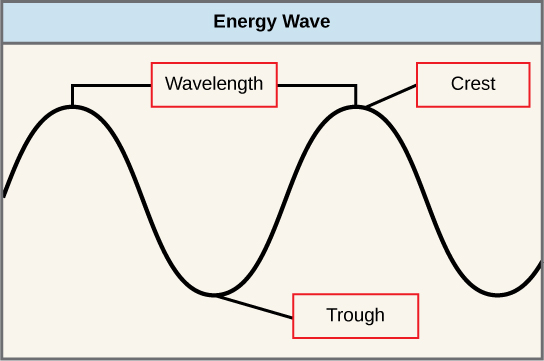 Download for free at http://cnx.org/contents/185cbf87-c72e-48f5-b51e-f14f21b5eabd@10.61
The Electromagnetic Spectrum
Plants use this for photosynthesis
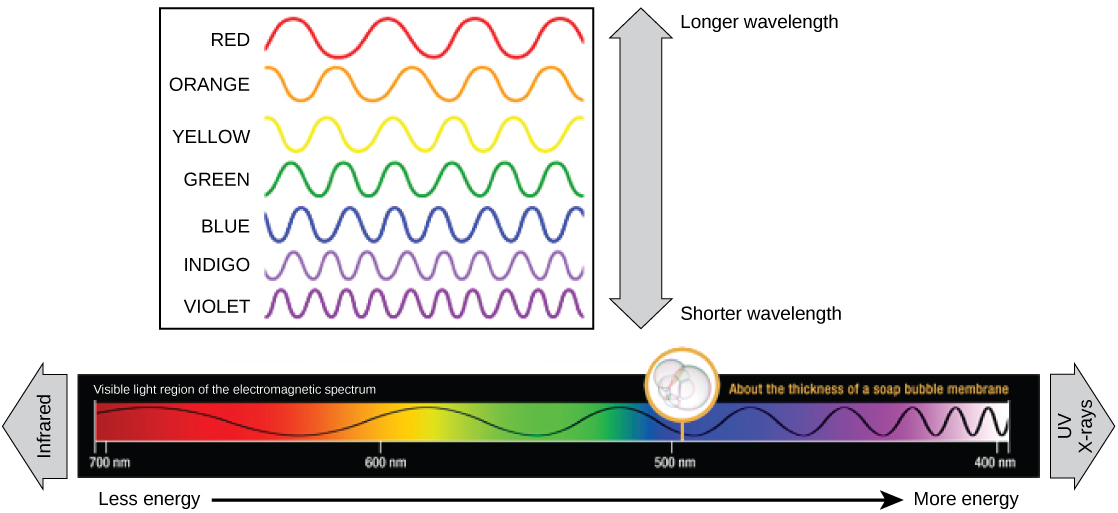 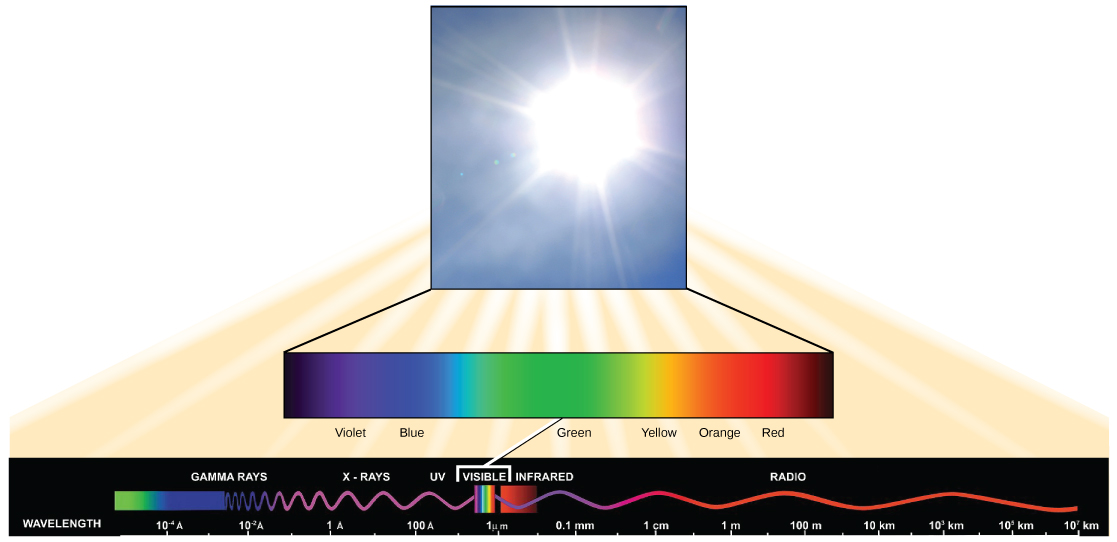 Download for free at http://cnx.org/contents/185cbf87-c72e-48f5-b51e-f14f21b5eabd@10.61
Absorption of Light
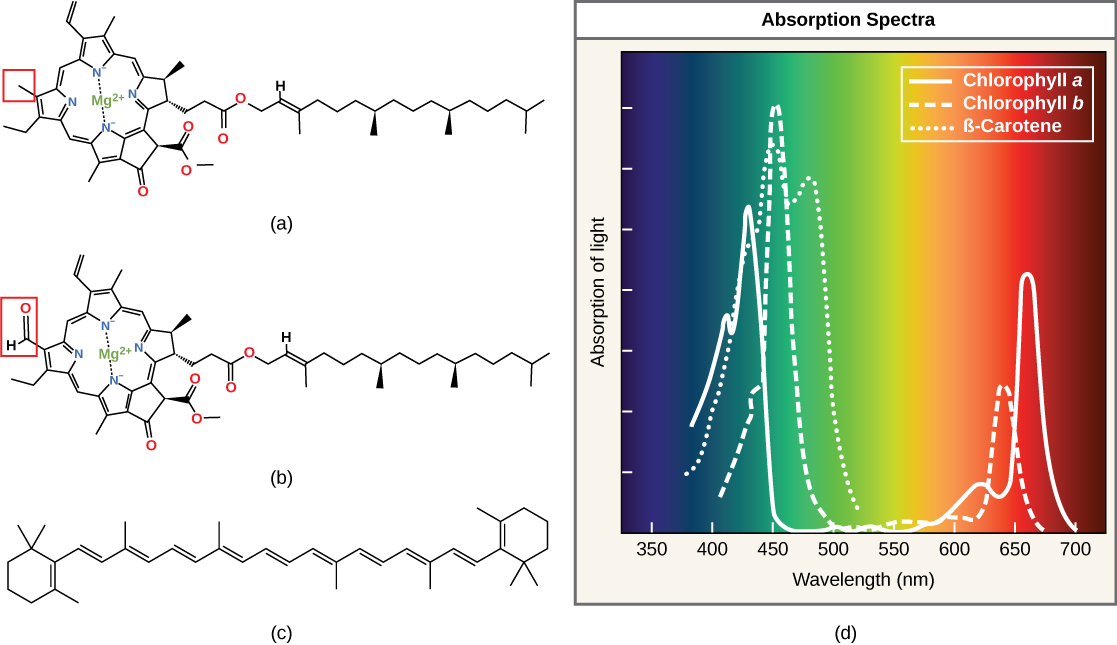 When light waves hit a pigment, that pigment will either absorb the energy or reflect it.
Different pigments absorb different wavelengths, as seen in the absorption spectrum graph.
Photosynthesis pigments include chlorophylls a and b and carotenoids.
Download for free at http://cnx.org/contents/185cbf87-c72e-48f5-b51e-f14f21b5eabd@10.61
Absorption of Light:  Why are plants green?
Chlorophyll reflects (does not absorb) green light.
Plants with lots of chlorophyll reflect green light and appear green.
That’s why the main photosynthetic part of the plant appears greenish to us
Carotenoids absorb some of the longer wavelengths.
This is why they tend to look redder/bluer (red onions, blood oranges, red grapes, etc.)
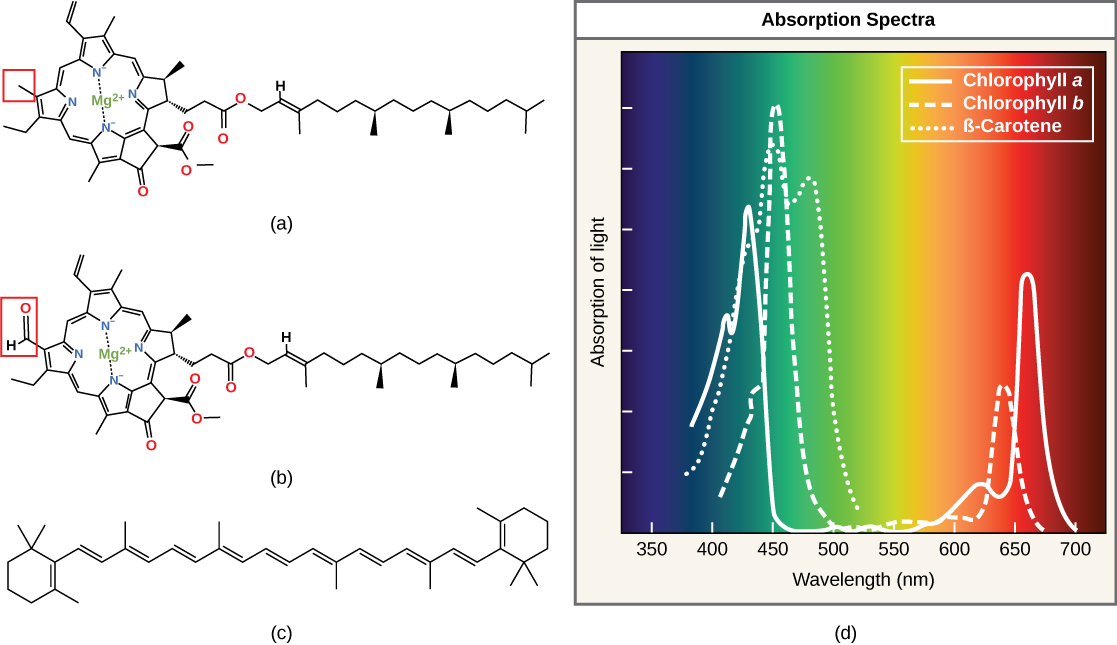 Download for free at http:// cnx.org/content/col11448/latest/
Accessory pigments These pigments are found in lesser amounts in the leafMight be more concentrated in other parts of the plant (seeds or fruit) or become more visible at certain times of year (autumnal leaf turning)
Caption: Fall Leaves (c) Sympohony 999 Public domain
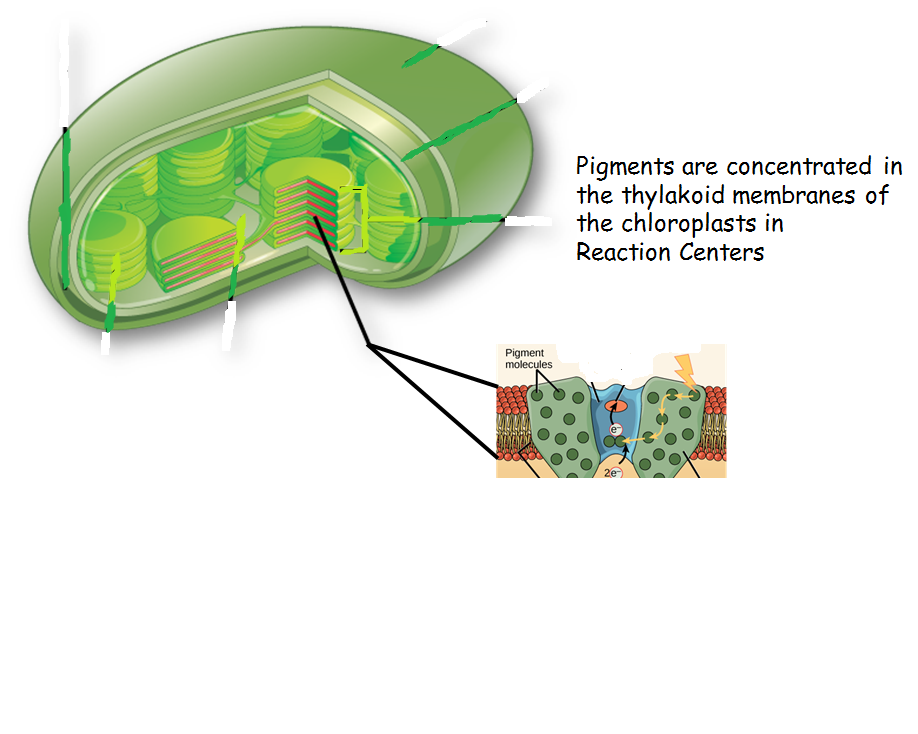 The Light-Dependent Reactions
the first stage of photosynthesis
harvest light energy to make NADPH and ATP*
occurs in photosystems embedded in the thylakoid membrane
include 2 types of photosystems (type II and type I)

Yes! ATP is made in chloroplasts. However, it is used only in the chloroplast to build sugars.
Chloroplasts are a sugar and lipid powerhouse, not an ATP “powerhouse” like mitochondria are.
Both plants and animals use mitochondria to generate ATP for cytosolic needs
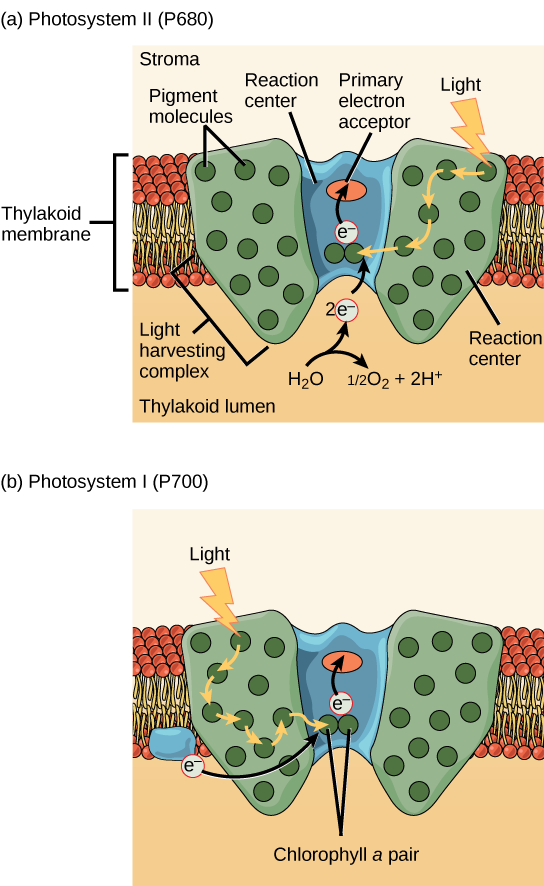 Download for free at http://cnx.org/contents/185cbf87-c72e-48f5-b51e-f14f21b5eabd@10.61
Photosystems are Light-Harvesting, Water-Oxidizing Complexes
structure includes an antenna complex made of proteins and pigment molecules
pigment molecules pass energy to the reaction center as photons, or packets of light. 
pigments absorb photons and the molecule becomes excited in a high-energy state, donating electrons to the electron transport chain
It ultimately strips electrons from water, forcing the production of oxygen gas (O2) and hydrogen ions
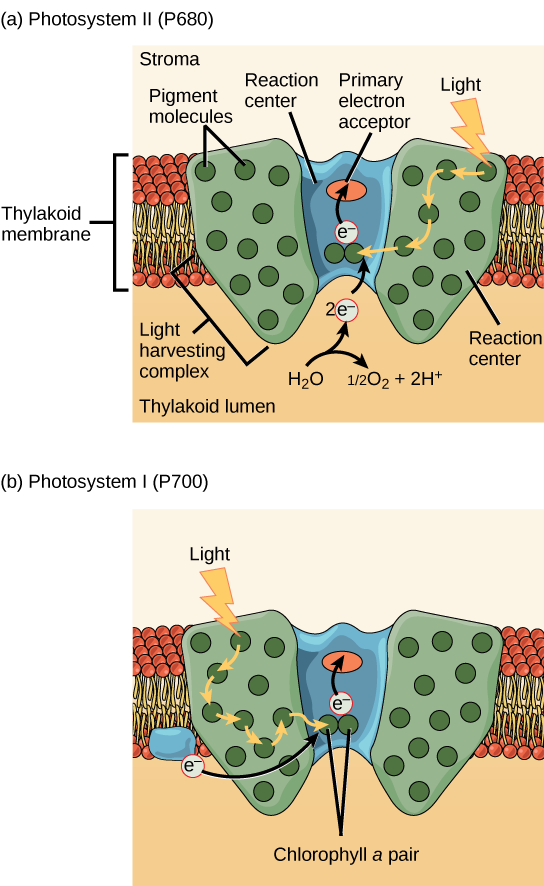 Download for free at http://cnx.org/contents/185cbf87-c72e-48f5-b51e-f14f21b5eabd@10.61
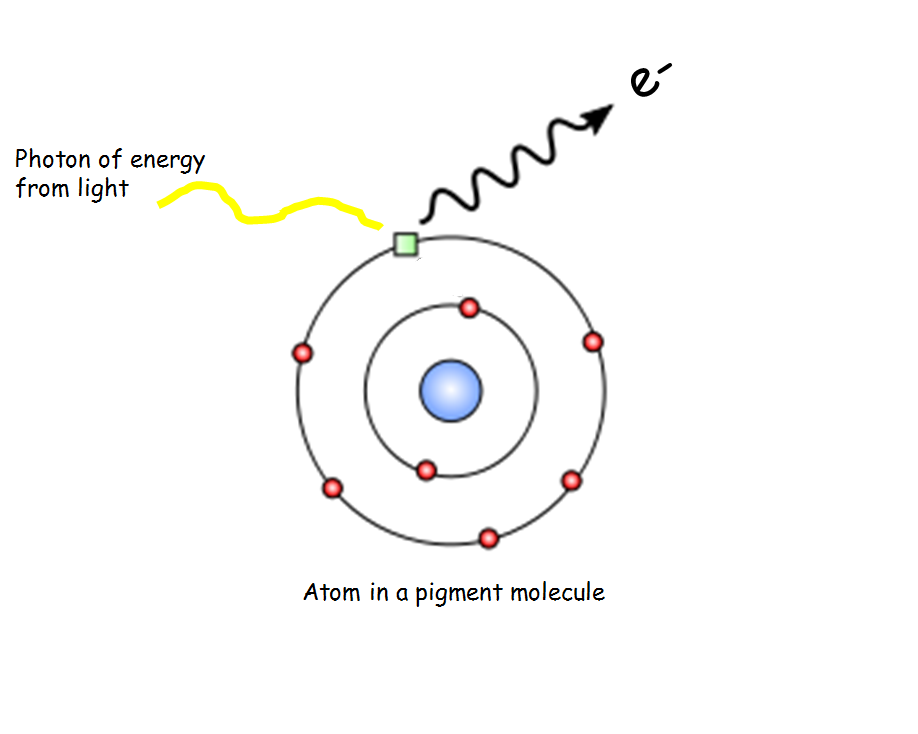 Electron Capture:  PhotoSystem II
Occurs in the grana thylakoid
The excited reaction center gives up an electron.
This is an oxidation event.
The electron is captured by the primary electron acceptor. (plastoquinone)
The electron is sent through a cytochrome complex (and forces more H+ into lumen) to a “final” electron acceptor (plastocyanin)
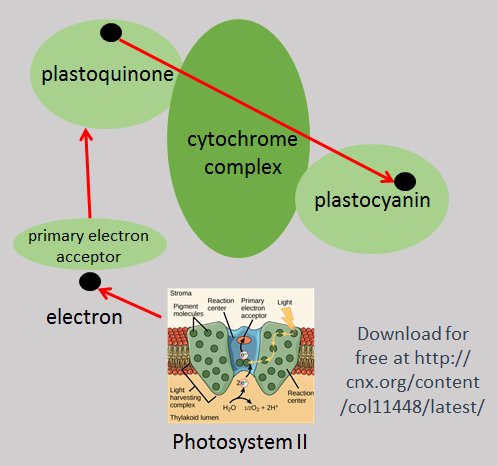 Download for free at http://cnx.org/contents/185cbf87-c72e-48f5-b51e-f14f21b5eabd@10.61
Electron Capture:  PhotoSystem I
Occurs in the stroma thylakoid
PSI harvests more light energy, and with that energy, sends new electrons into a second ETC
The PSI recovers its electrons by oxidizing plastocyanin (NOT water)
The electrons go through an iron:sulfur complex called ferredoxin, then to NADP reductase
NADP+ is the final electron acceptor to become NADPH (in the stroma), that further reduces H+ in the lumen and helps build sugar molecules.
NADP-
reductase
ferredoxin
NADPH
NADP+
+ H+
primary electron acceptor in PSII
to Calvin Cycle
from plastocyanin
Download for free at http://cnx.org/contents/185cbf87-c72e-48f5-b51e-f14f21b5eabd@10.61
Light Reactions in the Thylakoid
Water is “split” 
(oxidized) to recover the  electrons lost from the light harvesting.

This releases oxygen, and hydrogen ions, that acidify the thylakoid lumen.

Combined with absorption of H+ by NADP+ reductase, a H+ gradient is built up across the thylakoid membrane

Guess what this H+ gradient will be used for?????
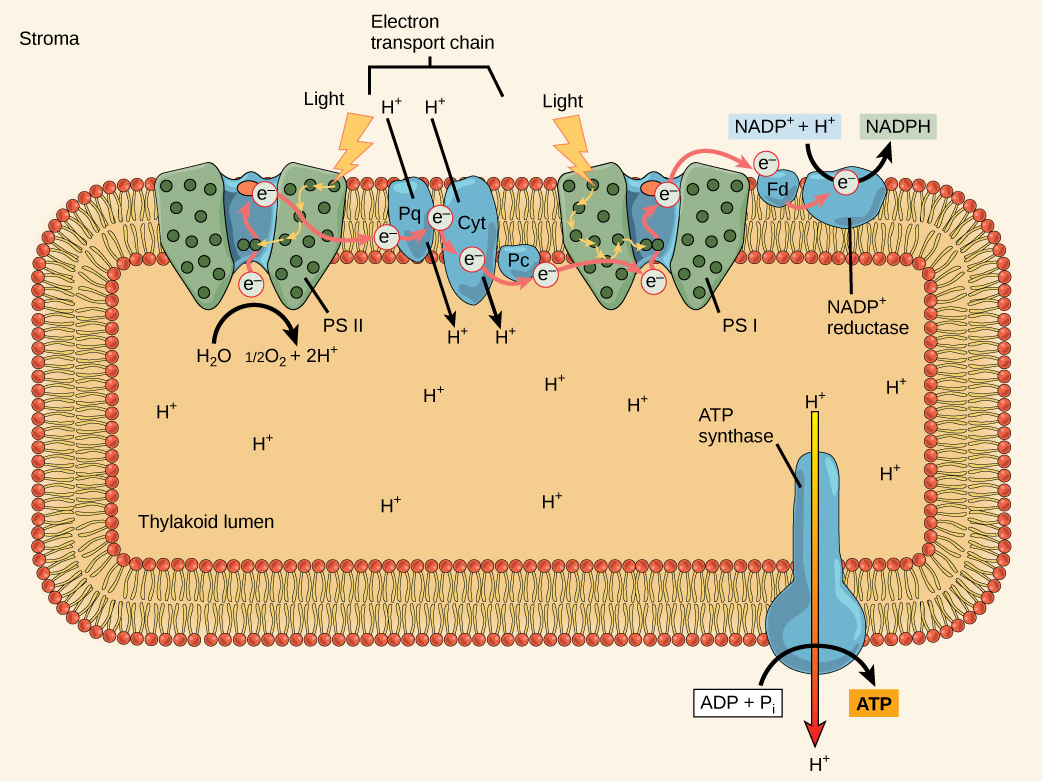 Download for free at http://cnx.org/content/col11448/latest/
Light Reactions in the Thylakoid
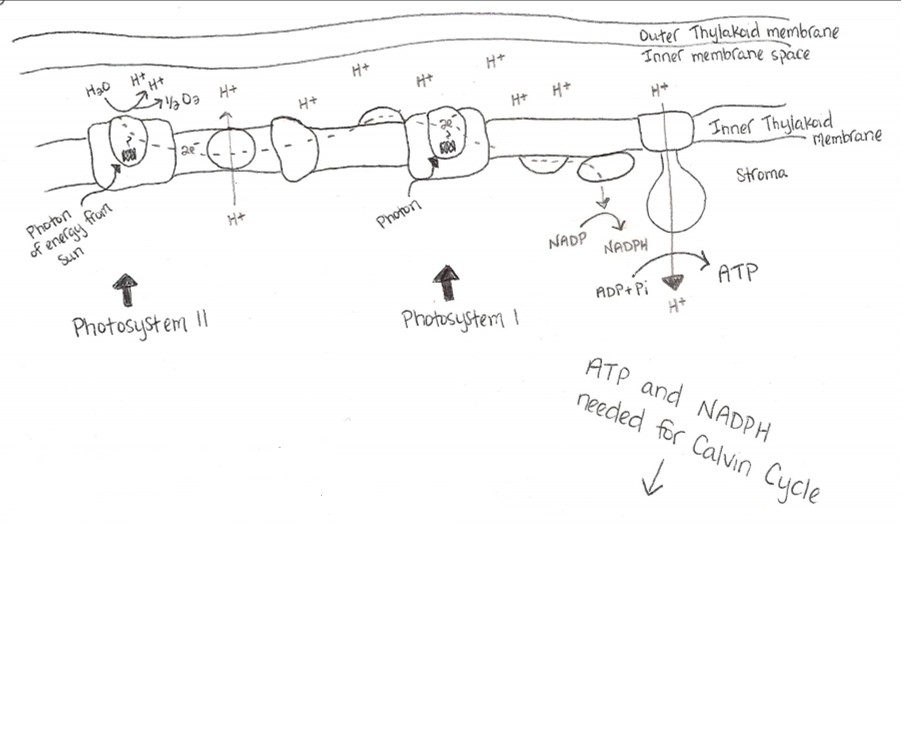 Thylakoid lumen
The Light-Independent Reactions
the second stage of photosynthesis
NADPH and ATP built up during the days during first stage
uses NADPH and ATP to build carbohydrate molecules (food)
occurs in the stroma
accomplishes carbon fixation 
also known as the Calvin cycle
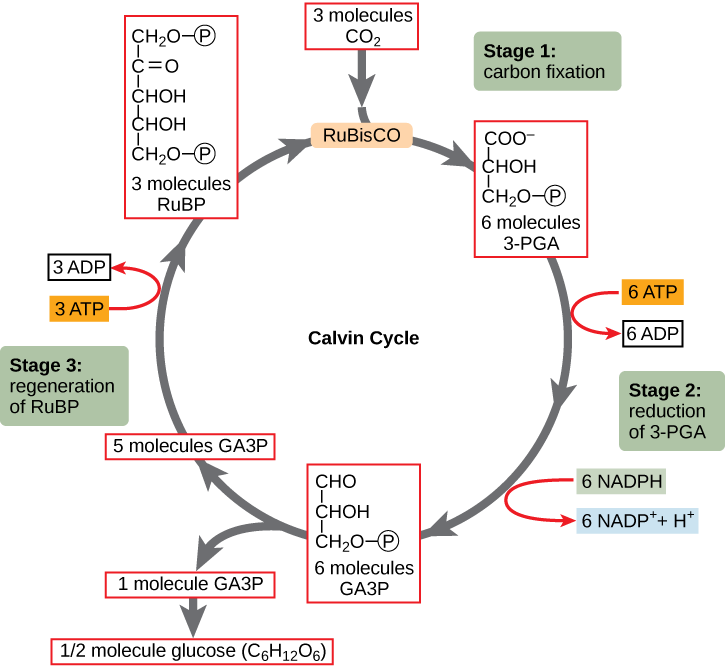 Download for free at http://cnx.org/contents/185cbf87-c72e-48f5-b51e-f14f21b5eabd@10.61
The Calvin Cycle Has Three Parts
1. Fixation: CO2 from air is “fixed” into “solid” ribulose-1,5-bisphosphate to make two 3-phosphoglycerate (3-PGA)* molecules (before pyruvate in glycolysis).
2. Reduction: ATP energy and NADPH are used to reduce the 3-PGA to make glyceraldehyde-3-phosphate (GP3)*.
3. Regeneration: More ATP and “a shell game” are used to regenerate the starting material (ribulouse-1,5-bisphosphate.

*Where have you seen 3-PGA and GP3 before? In glycolysis, a 6-carbon glucose is first split into two 3-carbon G3P molecules; one is 3-phosphoglyceraldehyde.  On the way to make pyruvate, 3-phosphoglycerate is formed
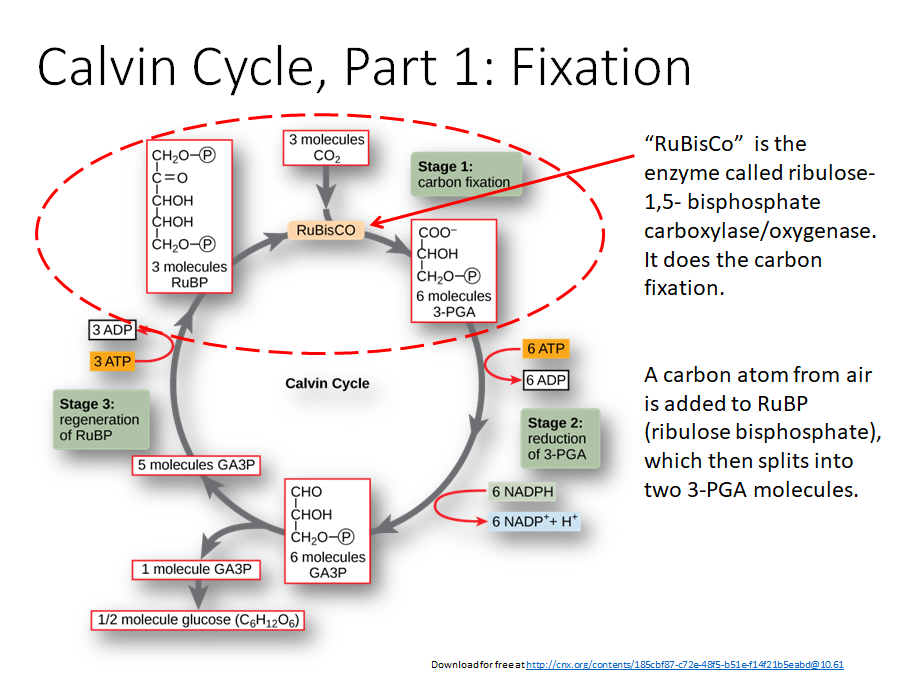 3-PGA =
3-phosphoglycerate
*
as carbon dioxide,
or as carbonate from the soil or water
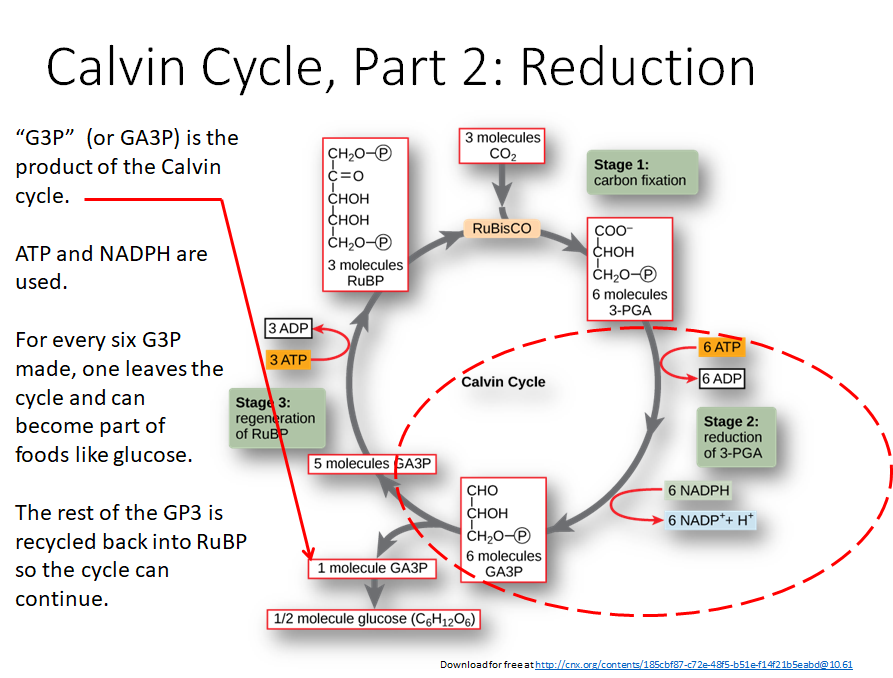 Out of the six G3P molecules made, one can leave the cycle and be used to generate glucose
GA3P =
Glyceraldehyde-3-phosphate
The rest of the GP3 is recycled back into RuBP by the “shell game” so the cycle can continue.
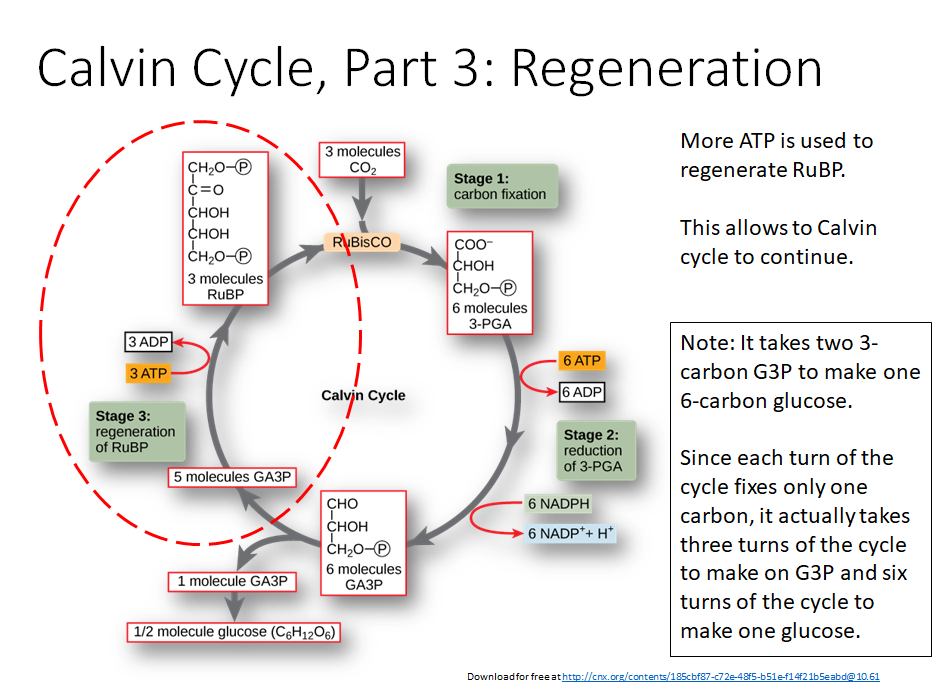 Note that only one of the recently fixed carbons is part of the GA3P that goes into glucose production.
The Shell Game to regenerate Ru-1,5-BP
O
O
Multiple instances of 
aldehyde → ketone isomerism
ketone:aldehyde fusion
ketone:aldehyde separtion)
Dephosphorylation before fusion
OH
OH
x3
OP
OP
OP
OH
OH
OH
OH
OP
OP
OP
OP
OP
OH
OH
OH
OP
OH
OP
OP
OH
OH
OP
OP
OP
3+3=6
OH
OP
OH
OH
OP
OH
OP
OH
OH
Carboxylic acid
OP
OH
OH
OH
Aldehyde/ketone
OP
OH
OH
OH
Hydroxyl/alcohol
OH
Phosphate
OP
OP
3+4=7
OH
OH
OP
6+3=5+4
OH
OH
OH
OP
OH
OP
OH
OH
OH
OH
OH
OH
OP
OH
OP
OH
OH
OH
OH
OH
OH
7+3=5+5
OP
OP
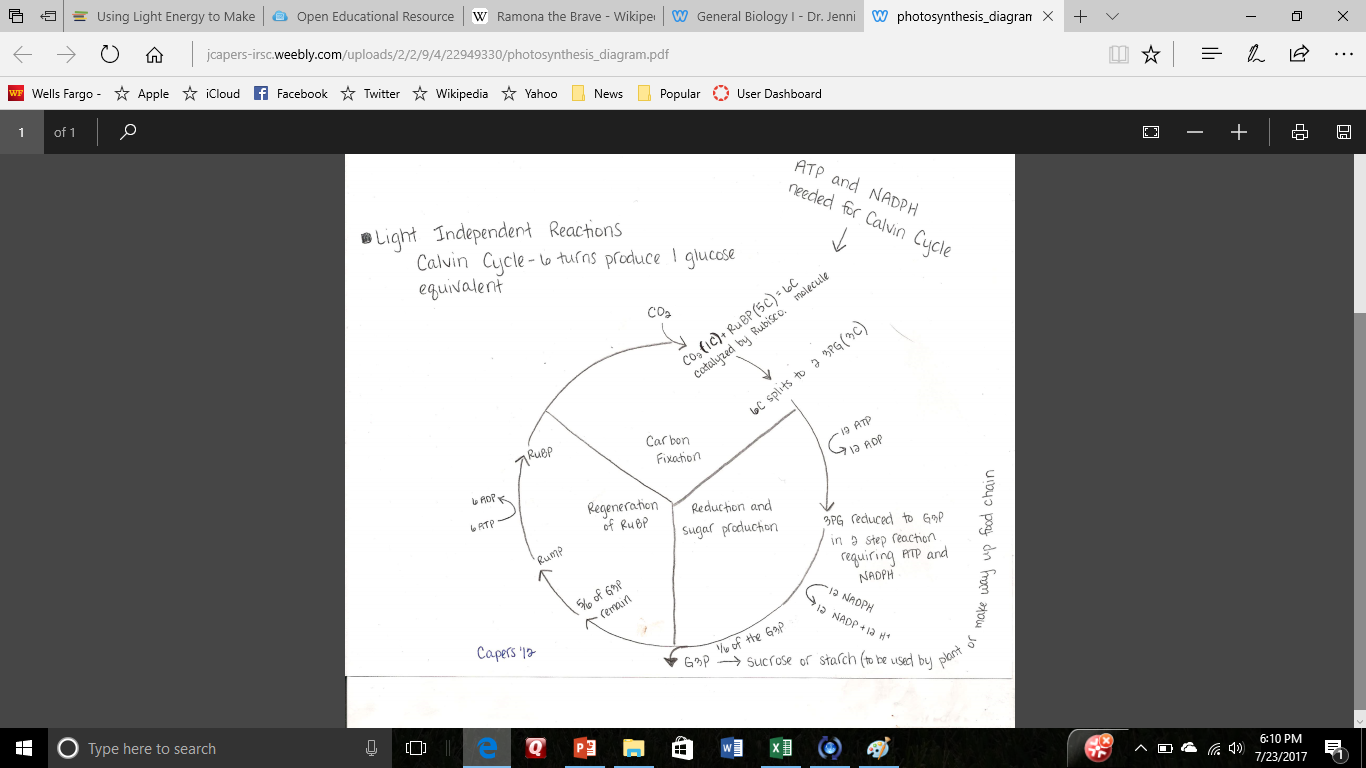 Recall: Photosynthesis Has Two Stages
The light-dependent reactions
The light-independent reactions (Calvin Cycle)
Download for free at http://cnx.org/contents/185cbf87-c72e-48f5-b51e-f14f21b5eabd@10.61
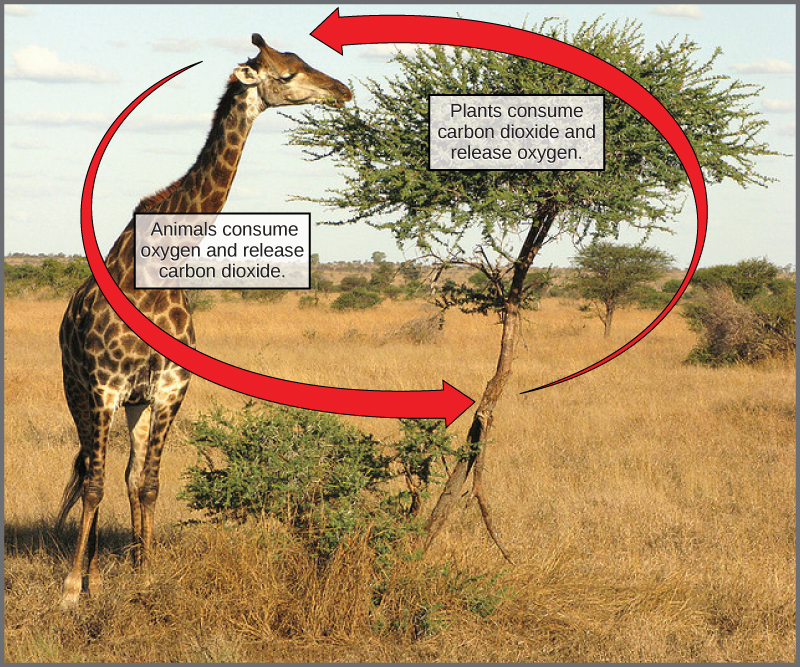 Photosynthesis and aerobic respiration play important roles in the carbon cycle.
Download for free at http://cnx.org/contents/185cbf87-c72e-48f5-b51e-f14f21b5eabd@10.61
Differentiate:  Chloroplasts and Mitochondria
O2 and glucose
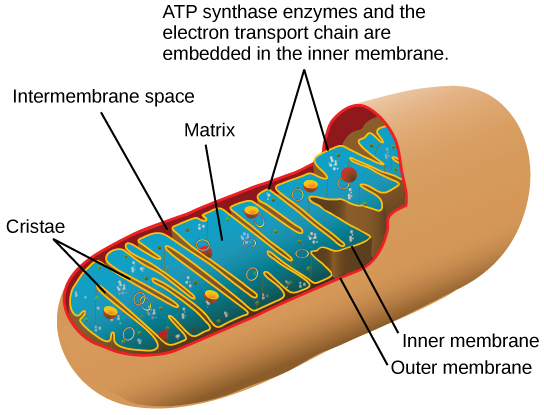 CO2
sunlight
Download for free at http://cnx.org/contents/185cbf87-c72e-48f5-b51e-f14f21b5eabd@10.61